God’s Planof Salvation
HEAVEN
Rev 22:14
2 Peter 1:5-11
Virtue    Self-Control    Godliness    Love
Ephesians 1:22-23Colossians 1:24Ephesians 5:23Acts 2:47Acts 20:28Colossians 1:181 Corinthians 12:13
Knowledge    Perseverance    Brotherly Kindness
CHURCH
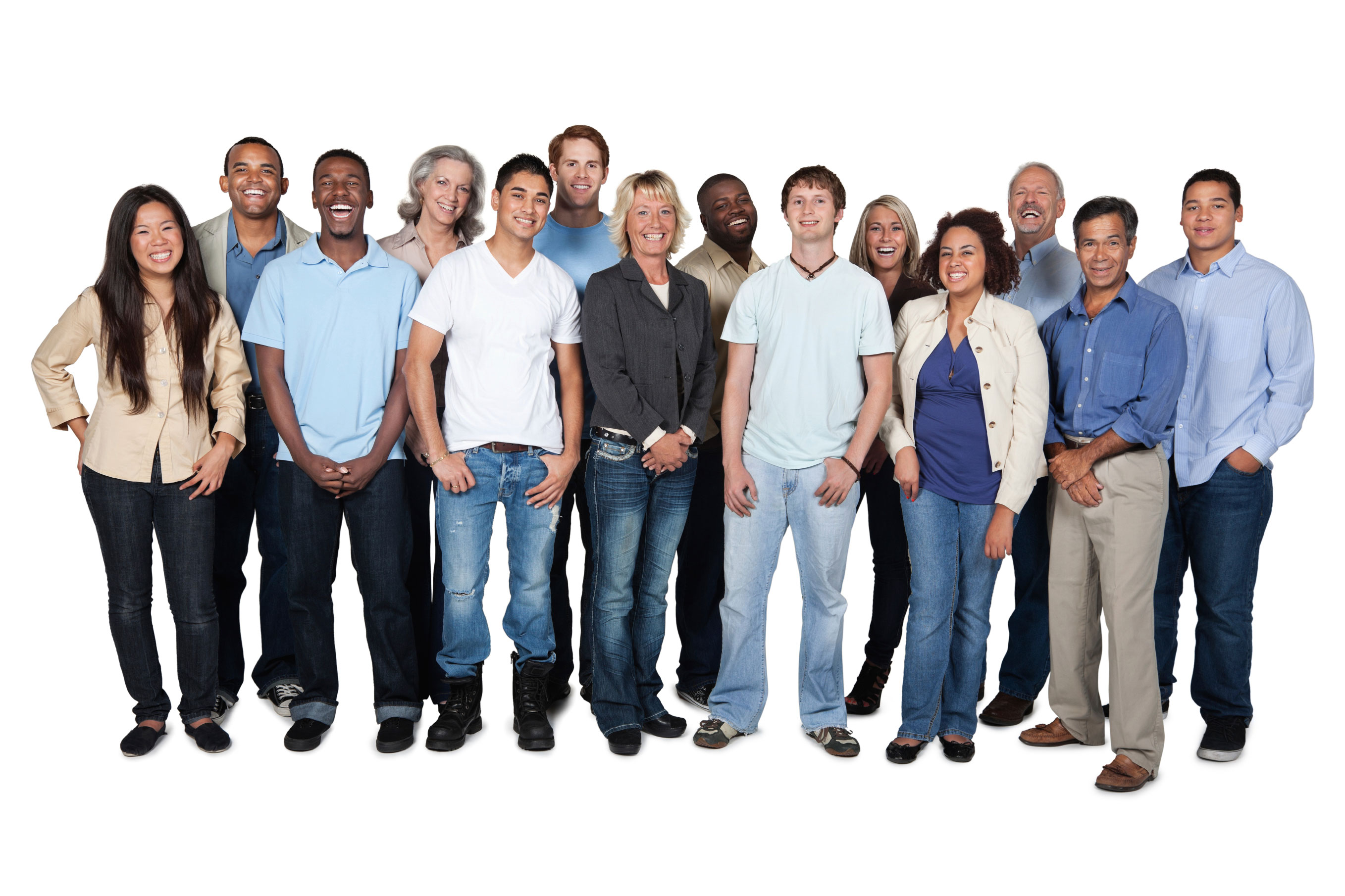 SAVED
Baptize
BODY
Confess
Matthew 28:19-20; Mark 16:16; Acts 2:38; 1 Peter 3:21; Romans 6:3-4
Repent
Romans 10:9-10; Matthew 10:32-33
Believe
Luke 13:3; Acts 17:30; 2 Peter 3:9; Acts 11:18
Hear
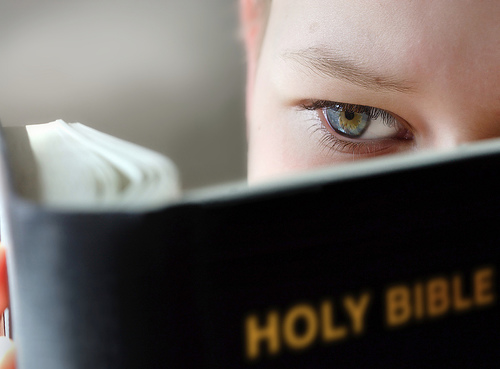 Romans 10:17; John 3:16; Hebrews 11:6; Romans 10:10
Mark 12:29; Acts 3:22; Romans 10:14
Richie Thetford									            www.thetfordcountry.com
Living Faithful
2 Peter 1:3  as His divine power has given to us all things that pertain to life and godliness, through the knowledge of Him who called us by glory and virtue
2 Timothy 2:15  Be diligent to present yourself approved to God, a worker who does not need to be ashamed, rightly dividing the word of truth.
2 Peter 3:18  but grow in the grace and knowledge of our Lord and Savior Jesus Christ. To Him be the glory both now and forever. Amen.
Richie Thetford									            www.thetfordcountry.com
Living Faithful
Galatians 5:22-23  But the fruit of the Spirit is love, joy, peace, longsuffering, kindness, goodness, faithfulness, gentleness, self-control. Against such there is no law.
Hebrews 12:1  Therefore we also, since we are surrounded by so great a cloud of witnesses, let us lay aside every weight, and the sin which so easily ensnares us, and let us run with endurance the race that is set before us,
1 Thessalonians 5:14  Now we exhort you, brethren, warn those who are unruly, comfort the fainthearted, uphold the weak, be patient with all.
Richie Thetford									            www.thetfordcountry.com
Living Faithful
1 Peter 2:21  For to this you were called, because Christ also suffered for us, leaving us an example, that you should follow His steps:
John 13:35  By this all will know that you are My disciples, if you have love for one another."
Galatians 6:10  Therefore, as we have opportunity, let us do good to all, especially to those who are of the household of faith.
1 Corinthians 13:1, 13  Though I speak with the tongues of men and of angels, but have not love, I have become sounding brass or a clanging cymbal. 13 And now abide faith, hope, love, these three; but the greatest of these is love.
Richie Thetford									            www.thetfordcountry.com
God’s Planof Salvation
HEAVEN
Rev 22:14
2 Peter 1:5-11
Virtue    Self-Control    Godliness    Love
Ephesians 1:22-23Colossians 1:24Ephesians 5:23Acts 2:47Acts 20:28Colossians 1:181 Corinthians 12:13
1 Cor. 13:1, 13
Knowledge    Perseverance    Brotherly Kindness
Galatians 6:10
CHURCH
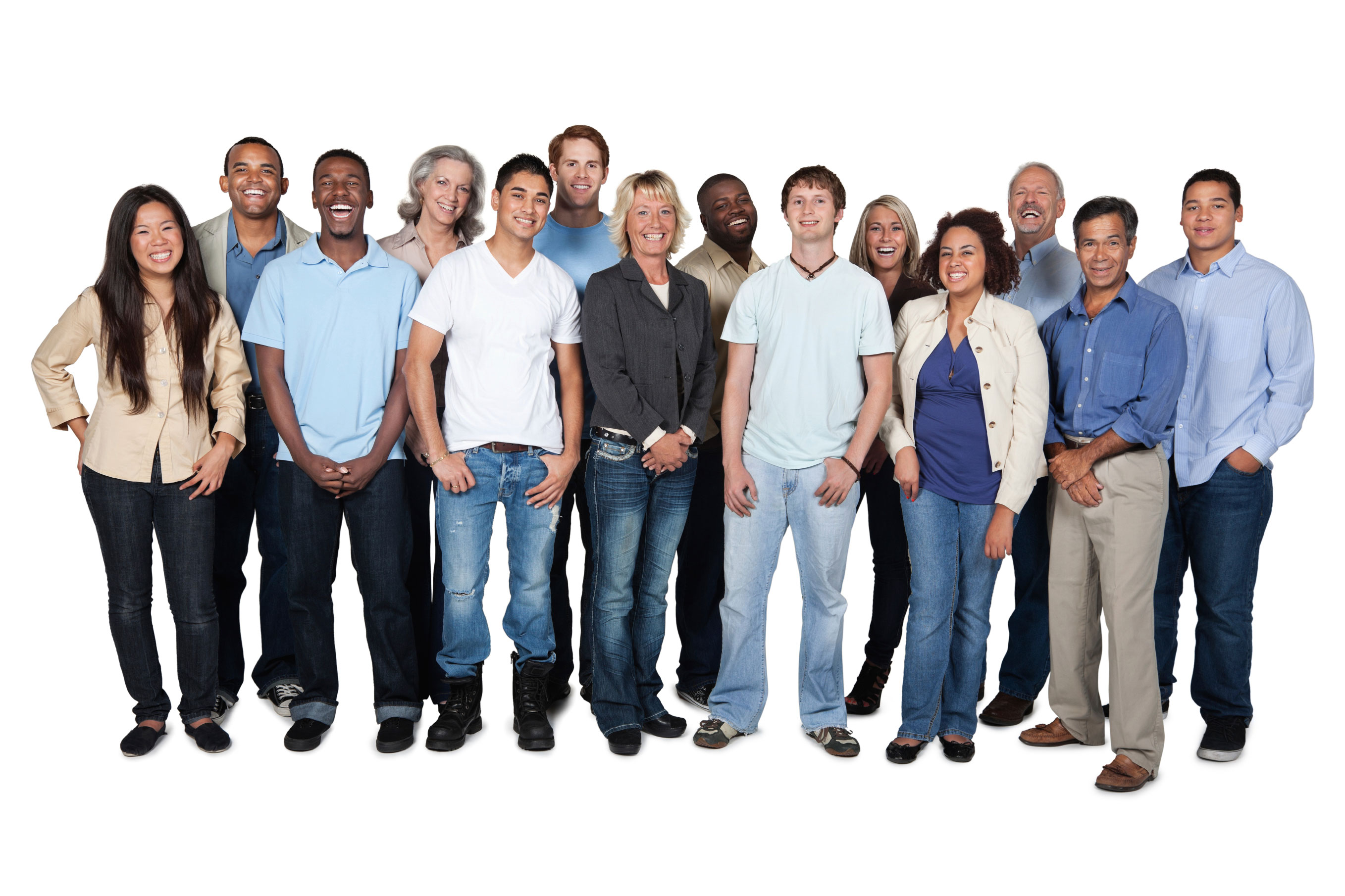 1 Peter 2:21; John 13:35
Hebrews 12:1; 1 Thessalonians 5:14
2 Peter 1:3; 2 Timothy 2:15; 2 Peter 3:18; Galatians 5:22-23
SAVED
Baptize
BODY
Confess
Matthew 28:19-20; Mark 16:16; Acts 2:38; 1 Peter 3:21; Romans 6:3-4
Repent
Romans 10:9-10; Matthew 10:32-33
Won’t you accept God’s Plan?
Believe
Luke 13:3; Acts 17:30; 2 Peter 3:9; Acts 11:18
Hear
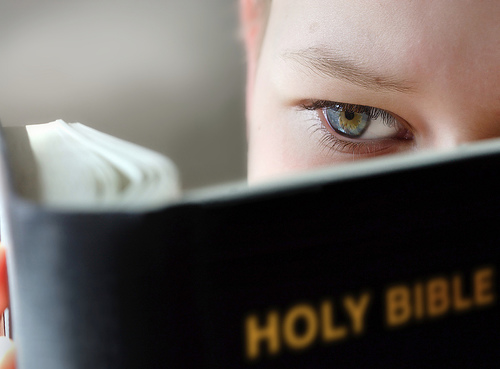 Romans 10:17; John 3:16; Hebrews 11:6; Romans 10:10
Mark 12:29; Acts 3:22; Romans 10:14
Richie Thetford									            www.thetfordcountry.com